Sector Overview and DEA Post Harvest Assistance Scheme
Entrepreneurship Development Program - Gampaha
Upul Ranaweera
Director (Development)
Department of Export Agriculture
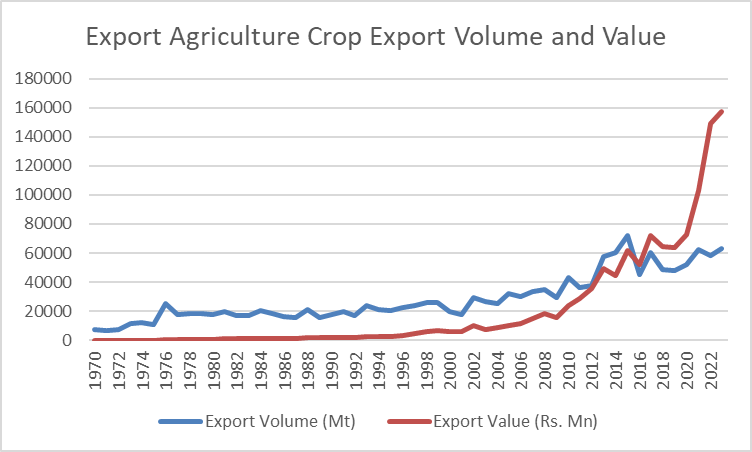 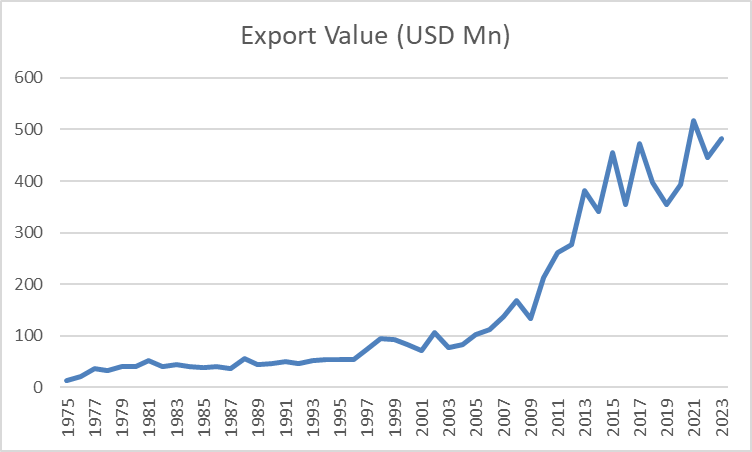 Main Spice Export From SL
Sri Lanka Customs
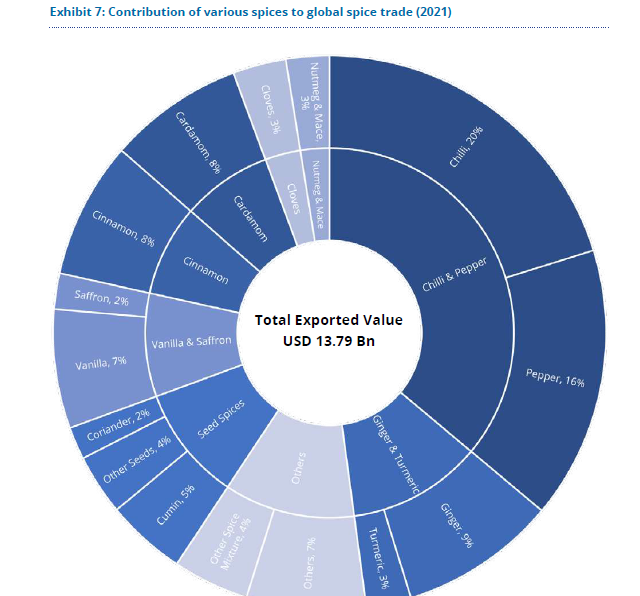 World Spice Export 
USD 13.79 Bn

Chilli 20%
Pepper 16%
Ginger 9%
Cinnamon 8%
Cardamom 8%
Vanilla 7%
Turmeric 3%
Clove 3%
Nutmeg & Mace 3%
Source: Yes Bank, India 2022
Why Does Sri Lankan Spice Sector need Entrepreneurs?
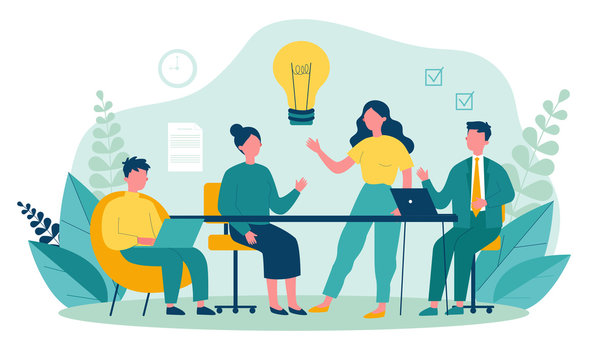 Sri Lankan Spice Production in the World Context
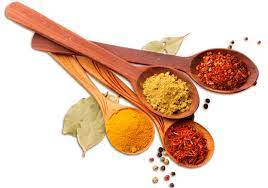 Trends of the International Spice Market
Consistence of Quality
Consistence of Supply
Free from toxins (Agrochemicals, Heavy Metals, Aflatoxins, Bacteria, Petroleum) 
Growth of the processed food industry (Oil, Oleoresin, Natural colouring)
Demand for Natural Spices 
Demand for sustainable Agricultural products
Medicinal plants/
Trends of the International Spice Market
Demand for Organic and other certified products

Traceability

Certification
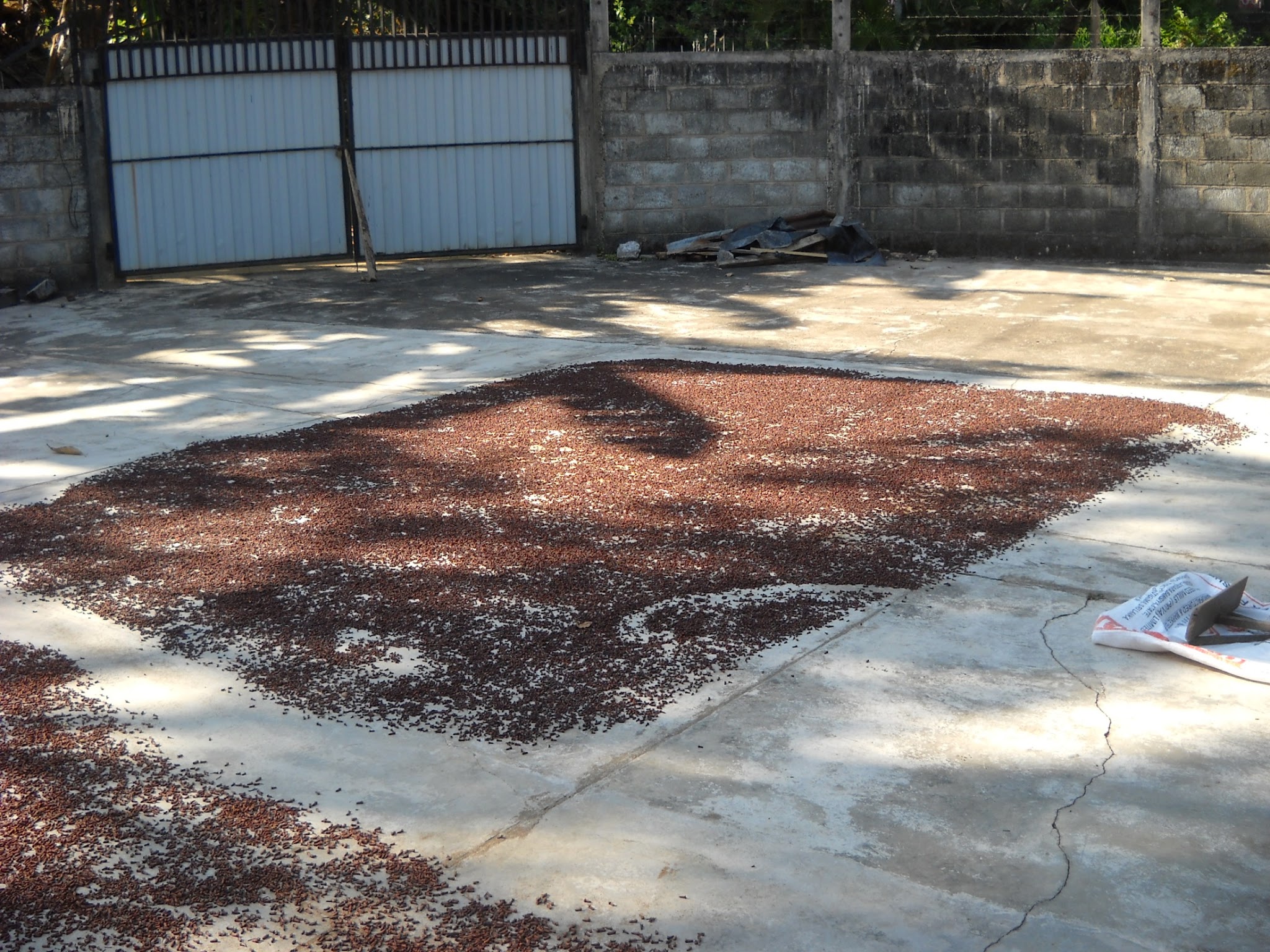 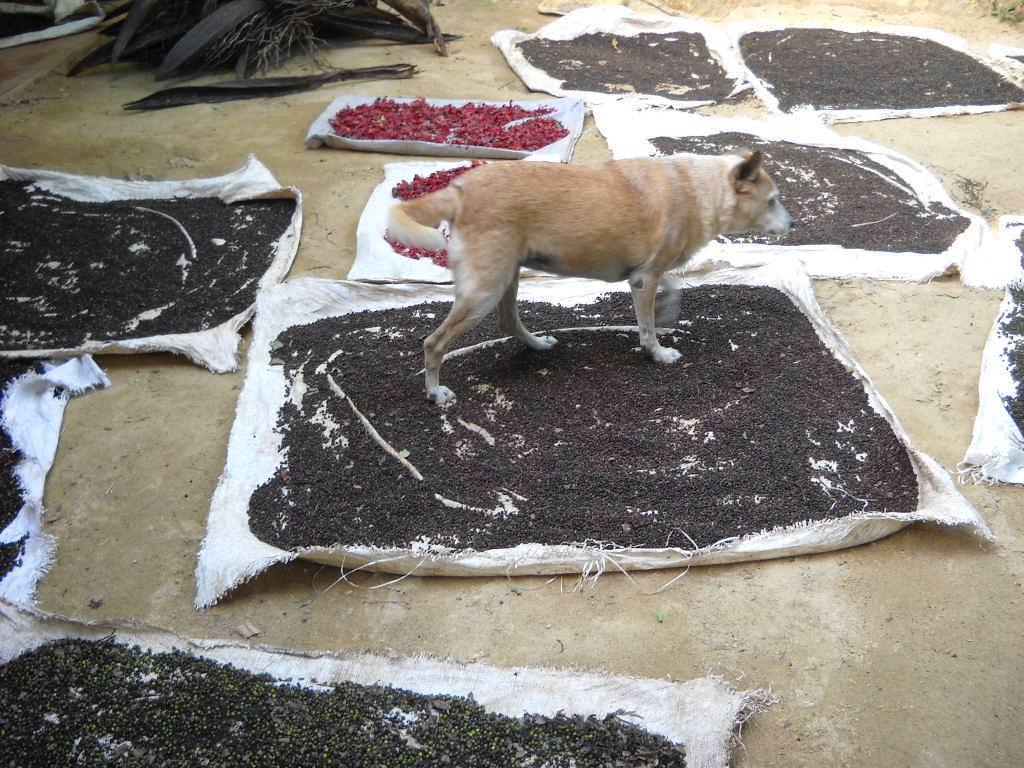 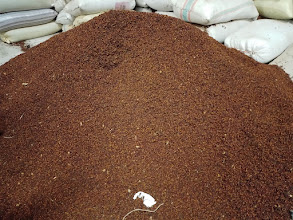 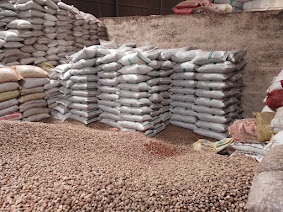 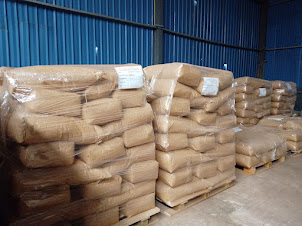 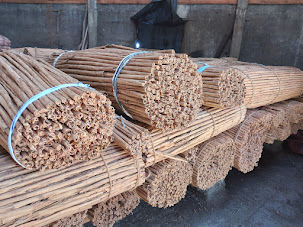 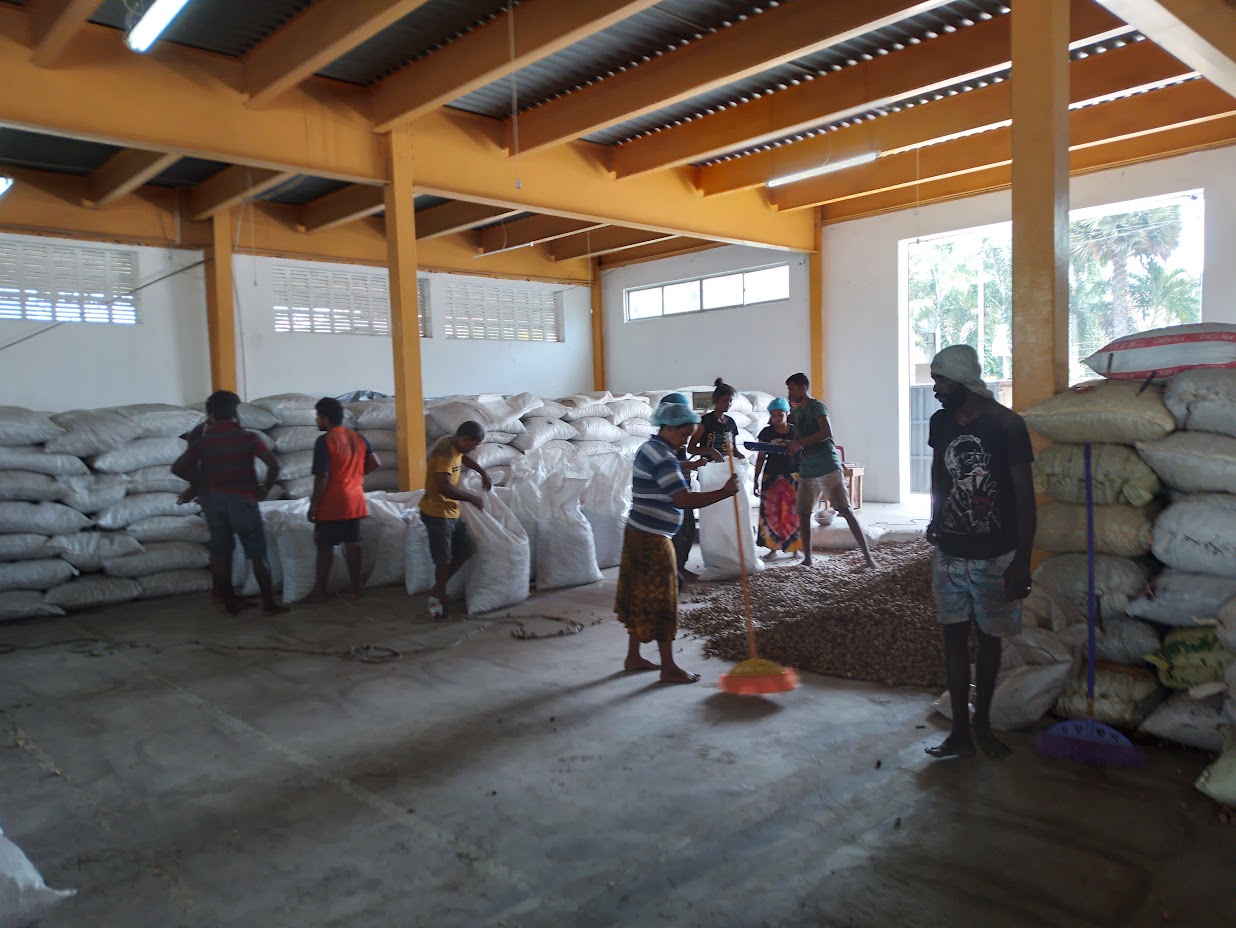 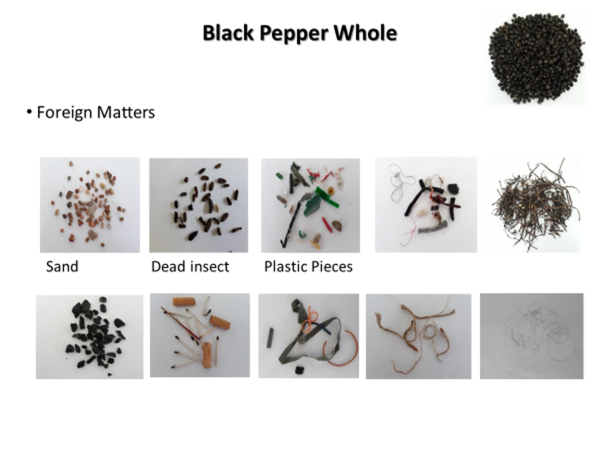 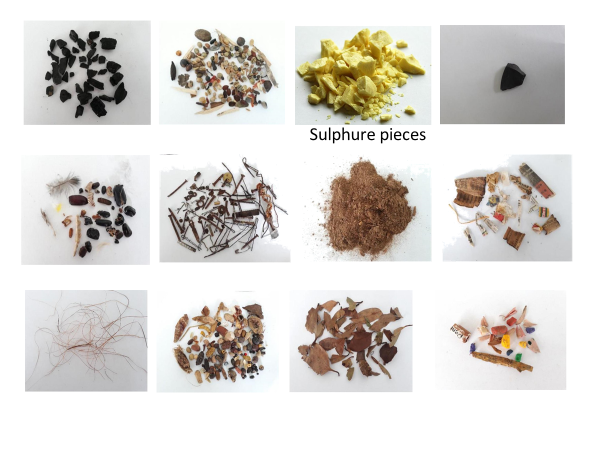 Potential of Sri Lankan EAC
Characteristics of Sri Lankan Spices and Beverages
Small Scale Farms
Kandyan Home Garden
Minimum use of Chemicals (IPM/IDM)
Spices and Beverages of SL
1 Million farmers
Certified (GAP, Organic etc.)
High in Intrinsic qualities
Mix Crop Cultivation
High Biodiversity
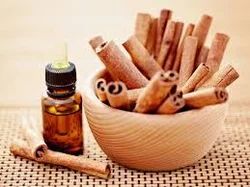 Intrinsic quality of Spice in Sri Lanka
Ceylon spice has its characteristic pungency, taste and flavor 
Essential oil percentage is high 
Nutmeg oil percentage on dry basis		- 5-7% 
Black Pepper oil percentage on a dry basis 	- 3% - 5%
Clove oil percentage on a dry basis 		- 17 % - 30%
Cardamom oil percentage on a dry basis		- 5% - 7%
Cinnamon oil percentage on a dry basis 		- 2% - 3%
Ginger oil percentage on a dry basis 		- 1% - 2%a
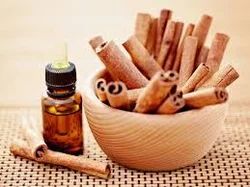 16
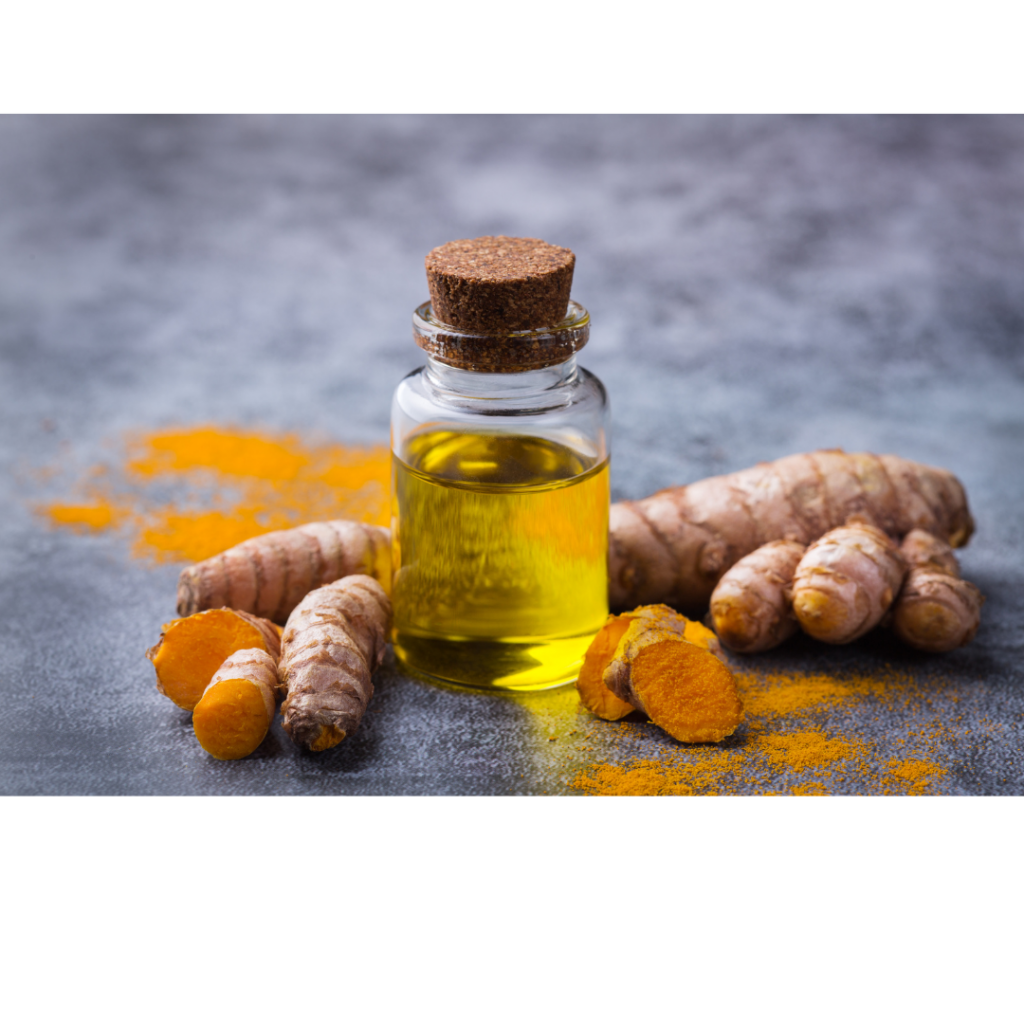 Intrinsic quality……….
The intrinsic quality of Spice in Sri Lanka 
Continue…
Oleoresin Percentage
Nutmeg Butter				- 25% -35%
Black Pepper Oleoresin on a dry basis 	- 3% - 5%

Special Chemicals
High piperine percentage in Black pepper 			- 7% - 12%
High curcumin percentage in Turmeric			- 4% -7%
Low Coumarine content in Ceylon cinnamon 		-<0.002%
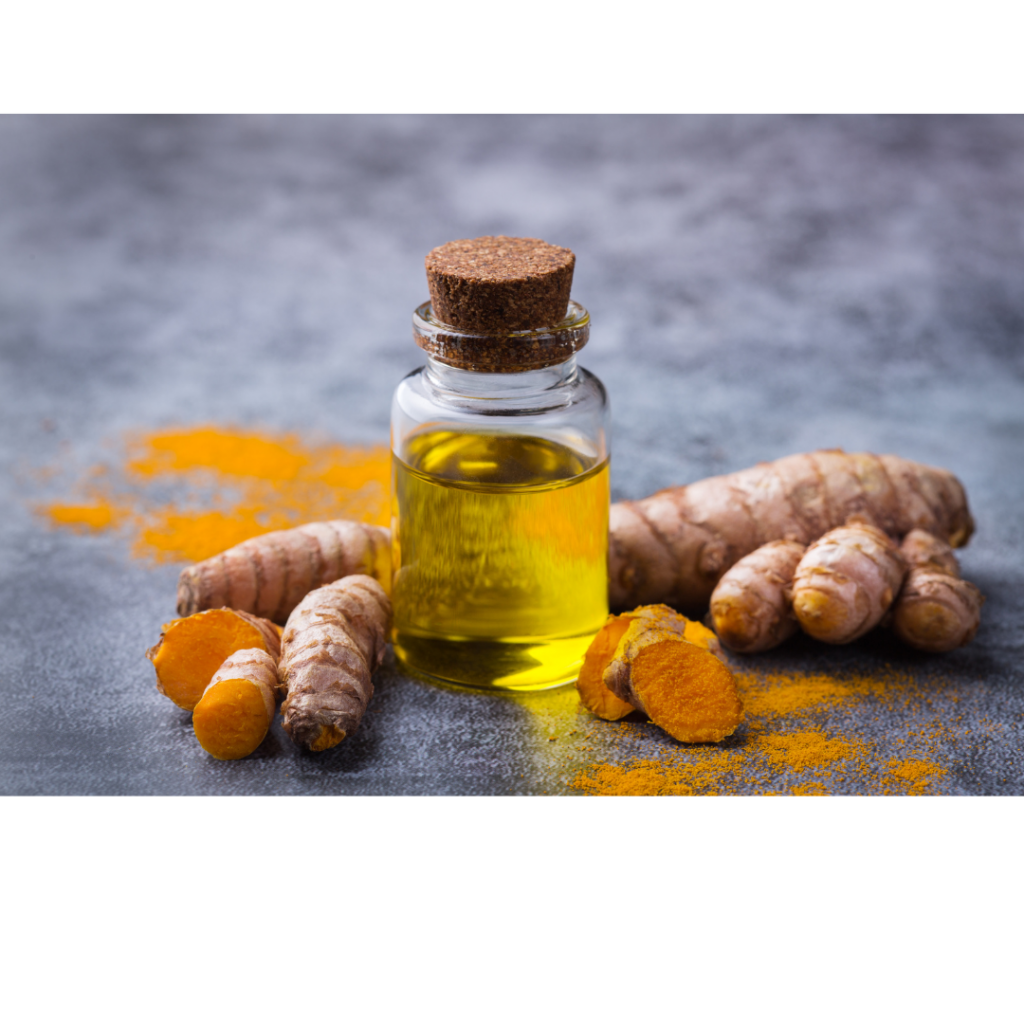 17
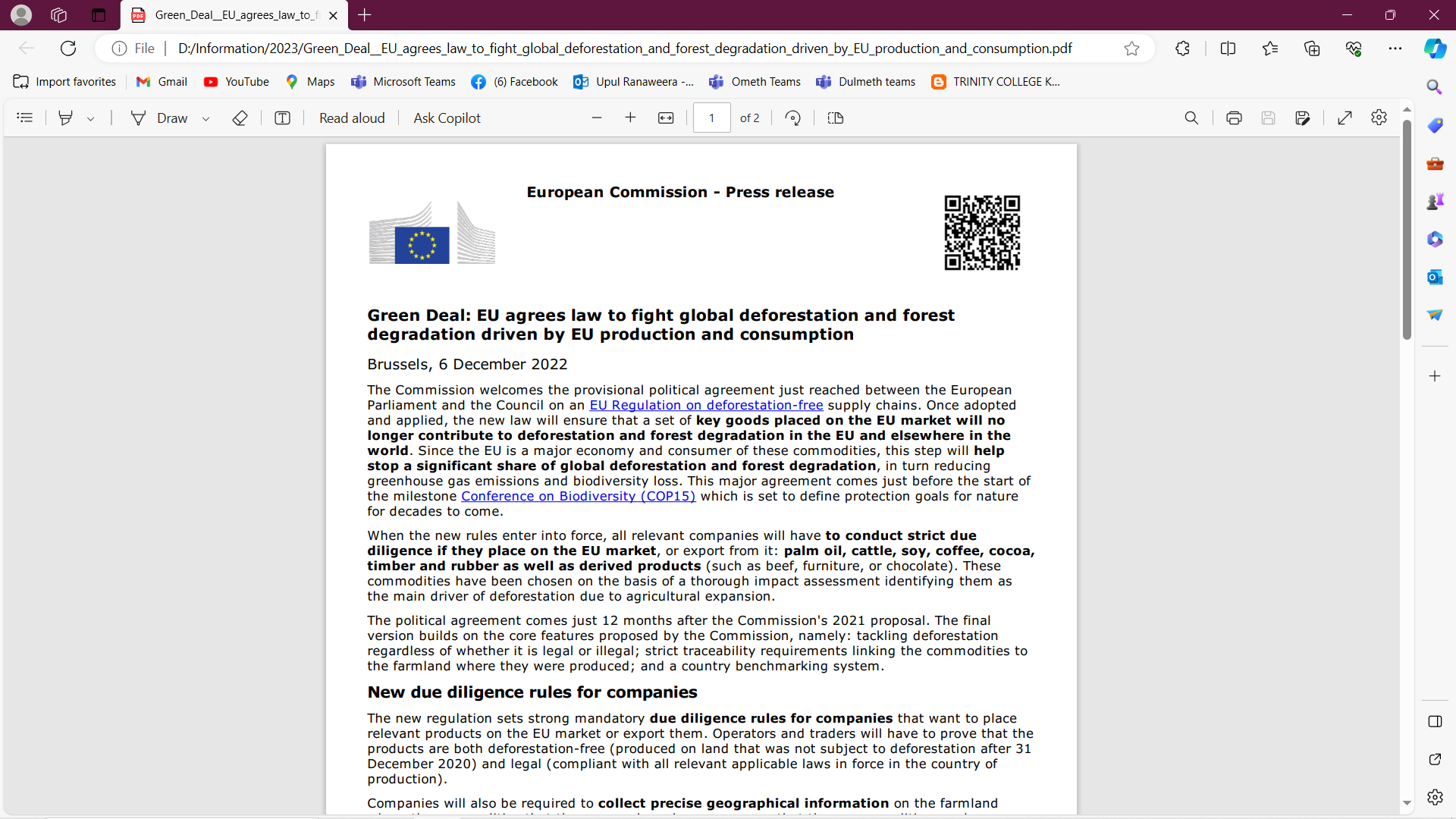 Customer Identification
Changing Needs in a Changing World Scenario
Driven by global events, priorities are shifting at an astonishing pace, leading to rapid changes in consumer needs
60% of individuals are experiencing a shift in consciousness regarding their lifestyles
Change 2：Increase in E-commerce sites 
• Purchase furniture, appliances, groceries, and clothing through an e-commerce site (no in-store shopping).
• Increased demand for healthy foods and supplements.
• Emphasis on review-based purchasing.
Change 1: Increasing demand for essential goods in daily life】 
• Decrease in outing opportunities 
• Prevalence of remote work
• Demand for essential goods and items in daily life Expense saving)
Change 3: Purchase at Appropriate Prices
• Economic and income uncertainties (external factors). 
• Research before making purchases. 
• Opting for discounted prices
Changing Needs in a Changing World Scenario
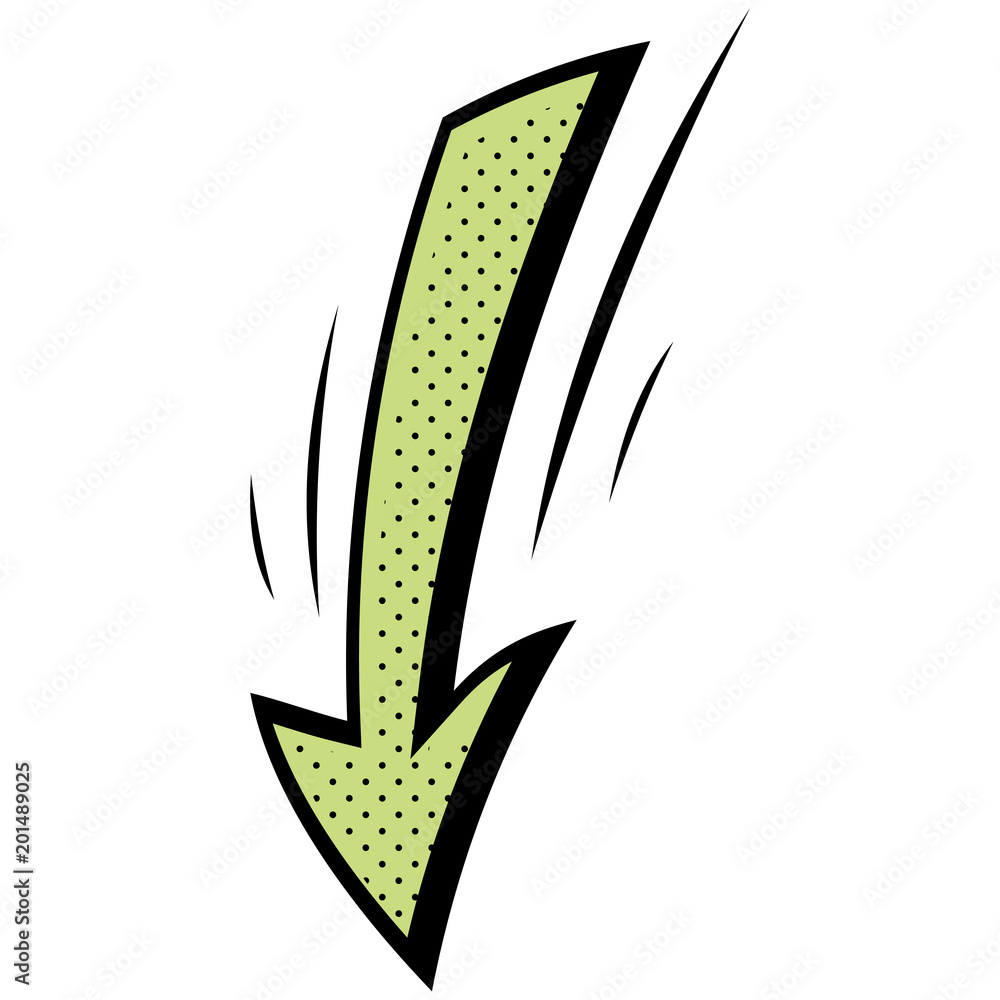 Evolving consumer landscape
Experiential consumption
Meaning and moment consumption
Goods consumption
Present Consumer Behaviour
SIPS
Sympathize
Identify
Participate
Share & Spread
Sensing resonance with the source or company and empathy towards word-of-mouth
Verifying information that is beneficial to oneself through search, media, friends, etc
Liking, participating in communities, and making purchases
The shared information spreading further within the network of connections
Essential Travel Kit(Lemongrass)
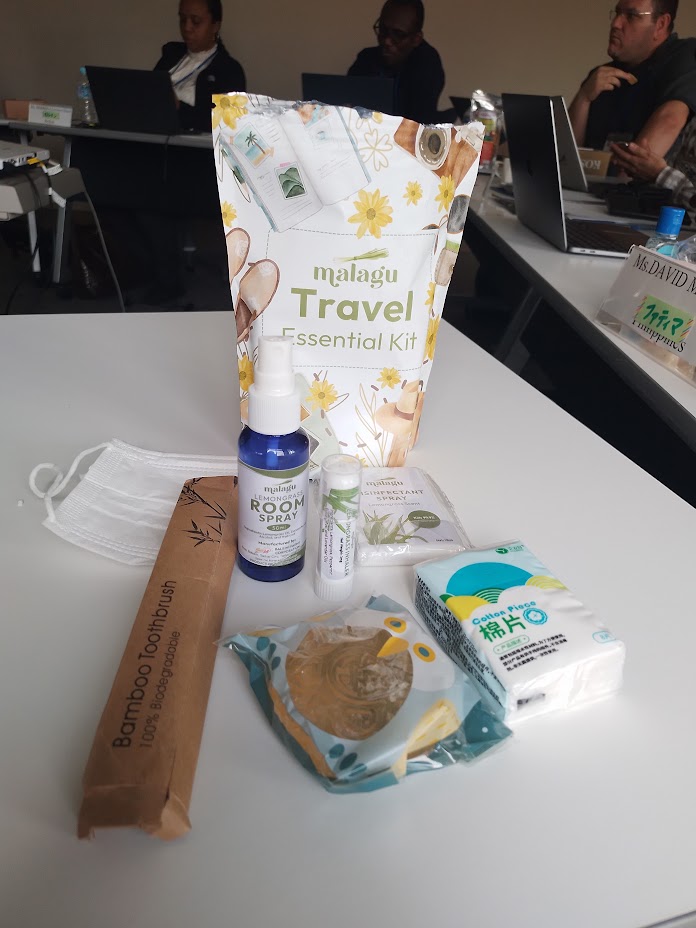 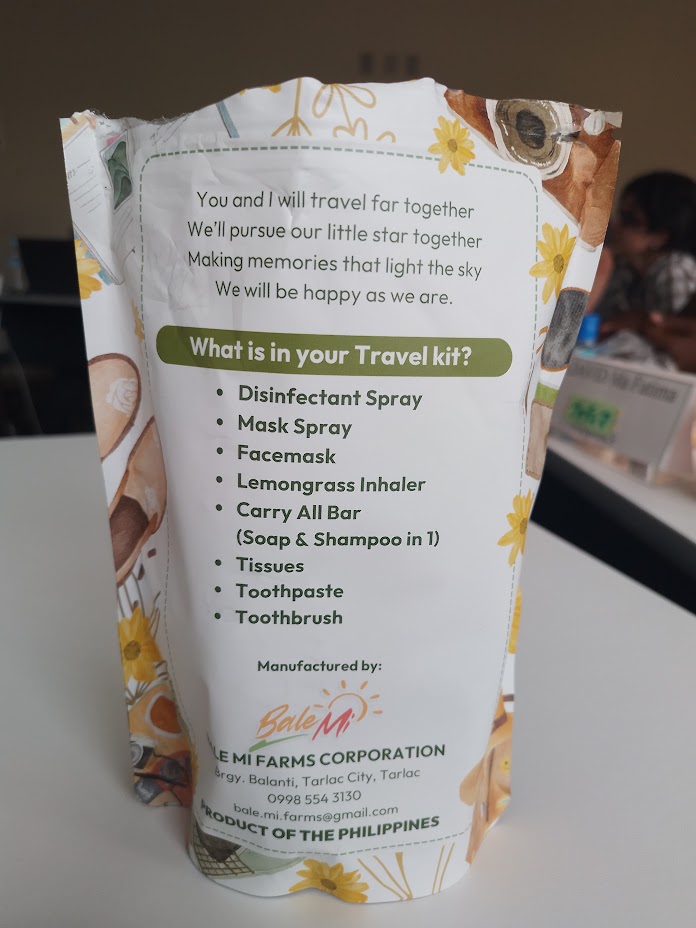 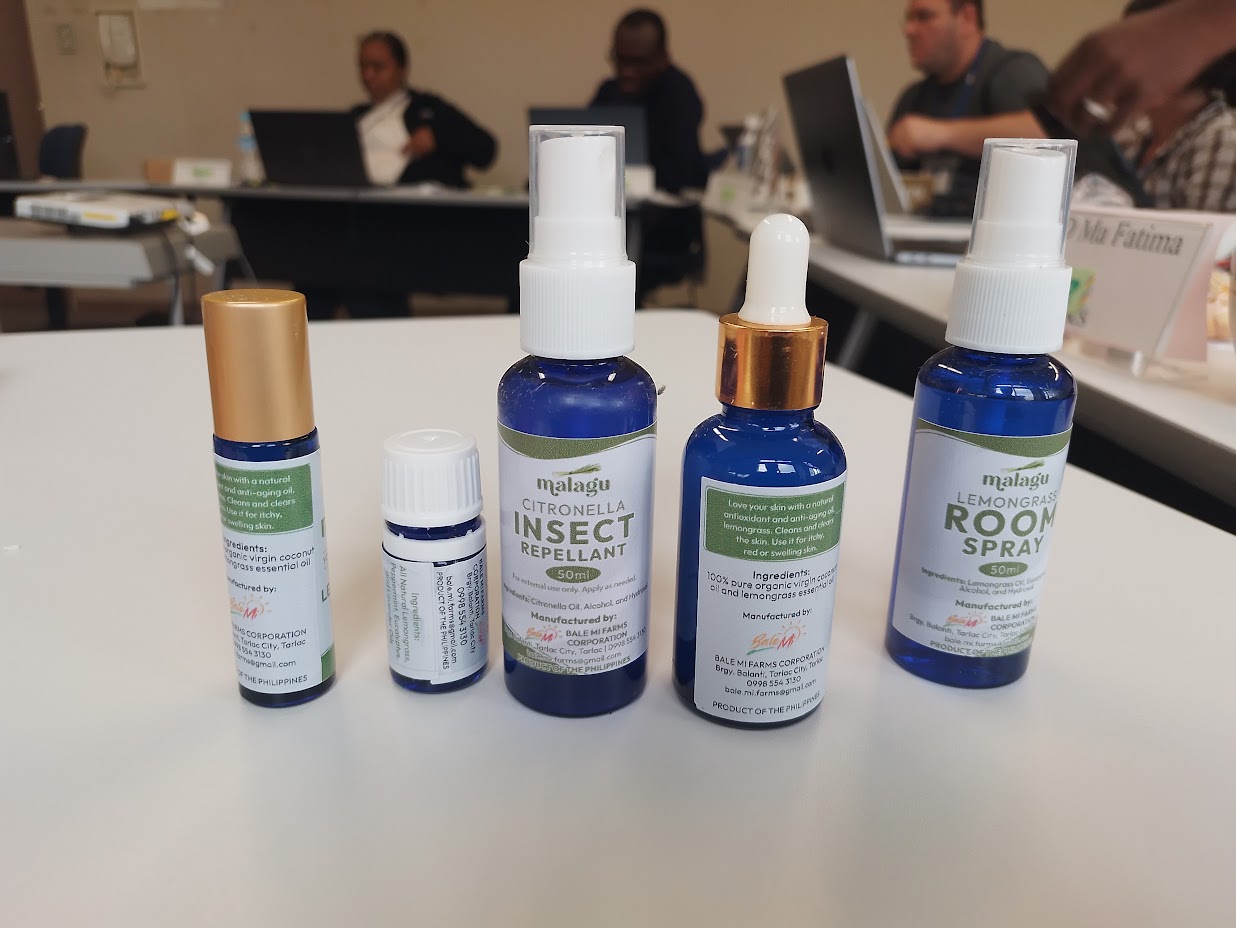 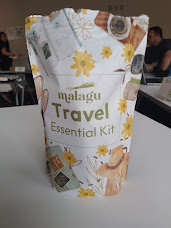 Competitor Identification
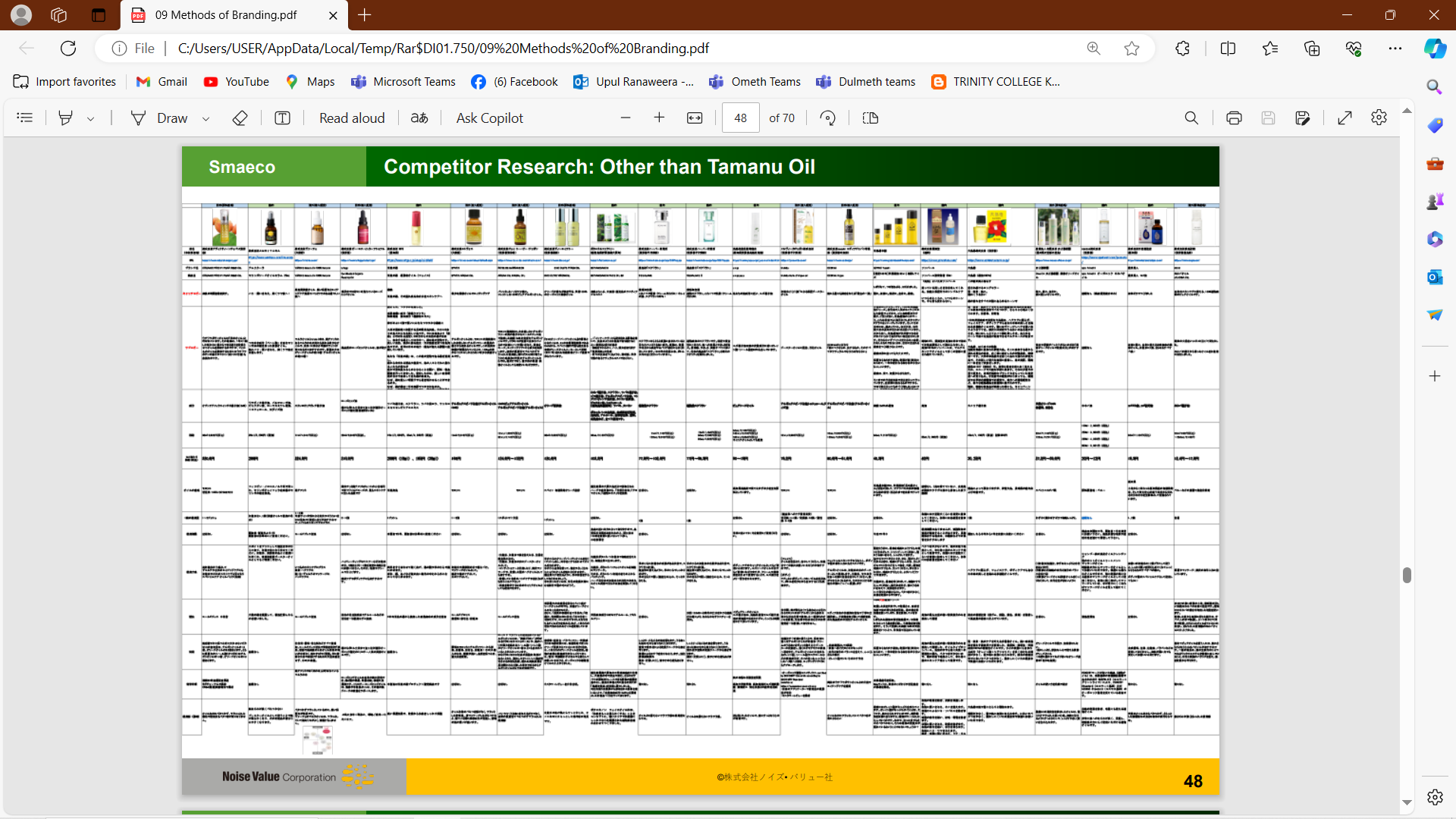 Branding
Formulation of a brand concept
Customer / Stakeholder
Product and Services
Value Promise ＝ Brand Concept
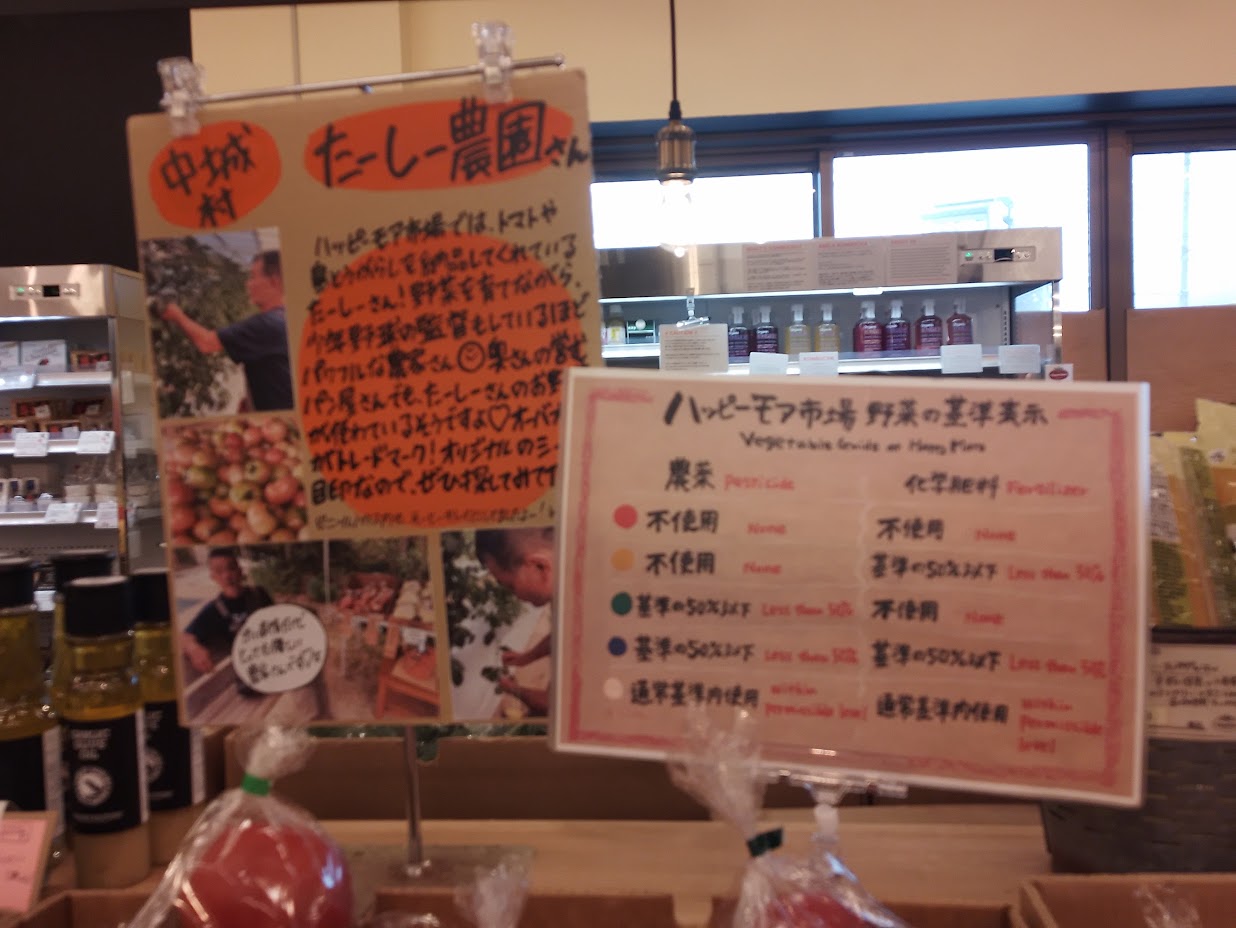 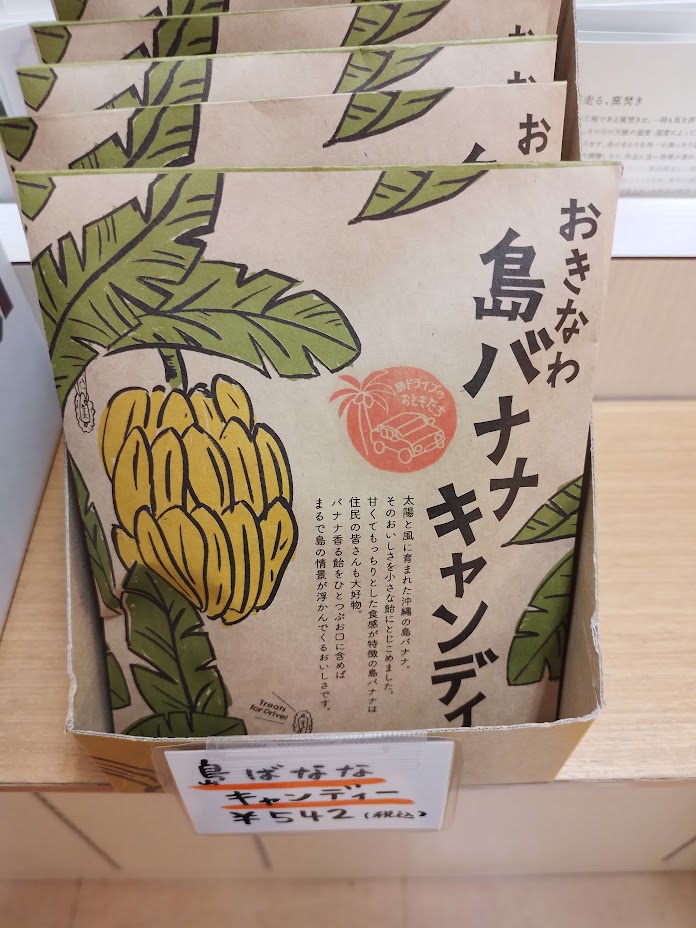 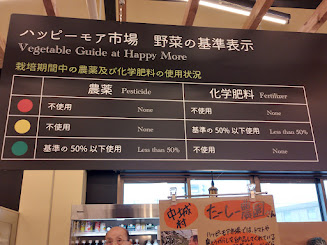 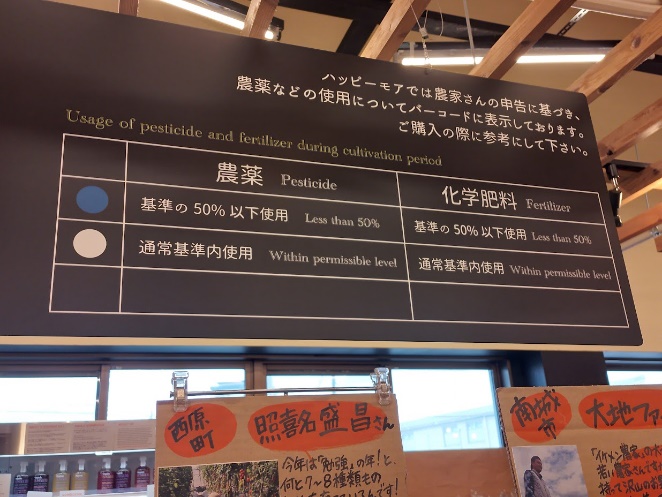 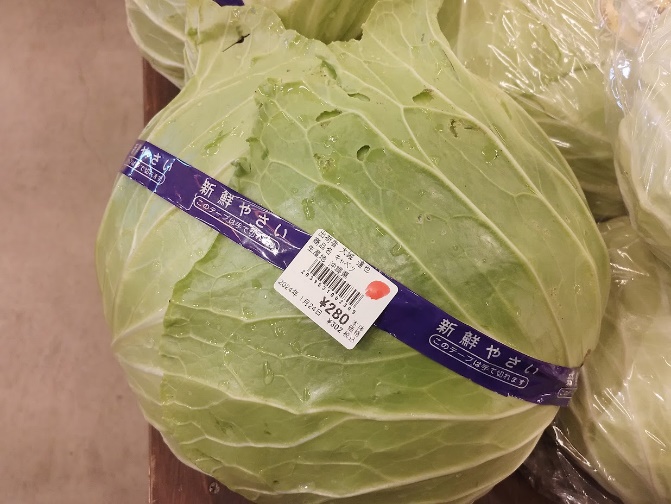 Okinawa Acerola Fresh
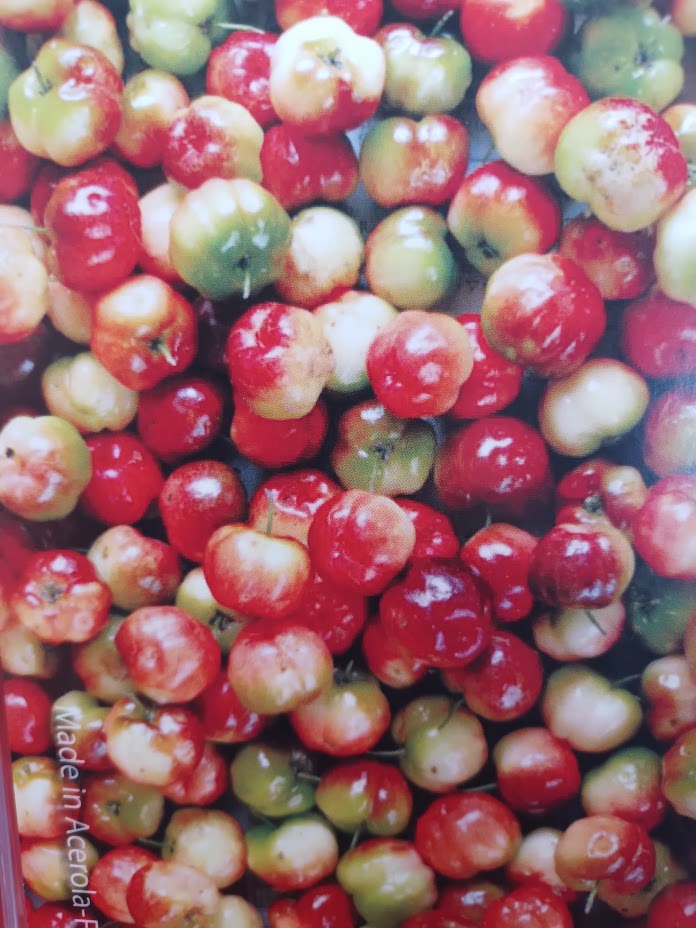 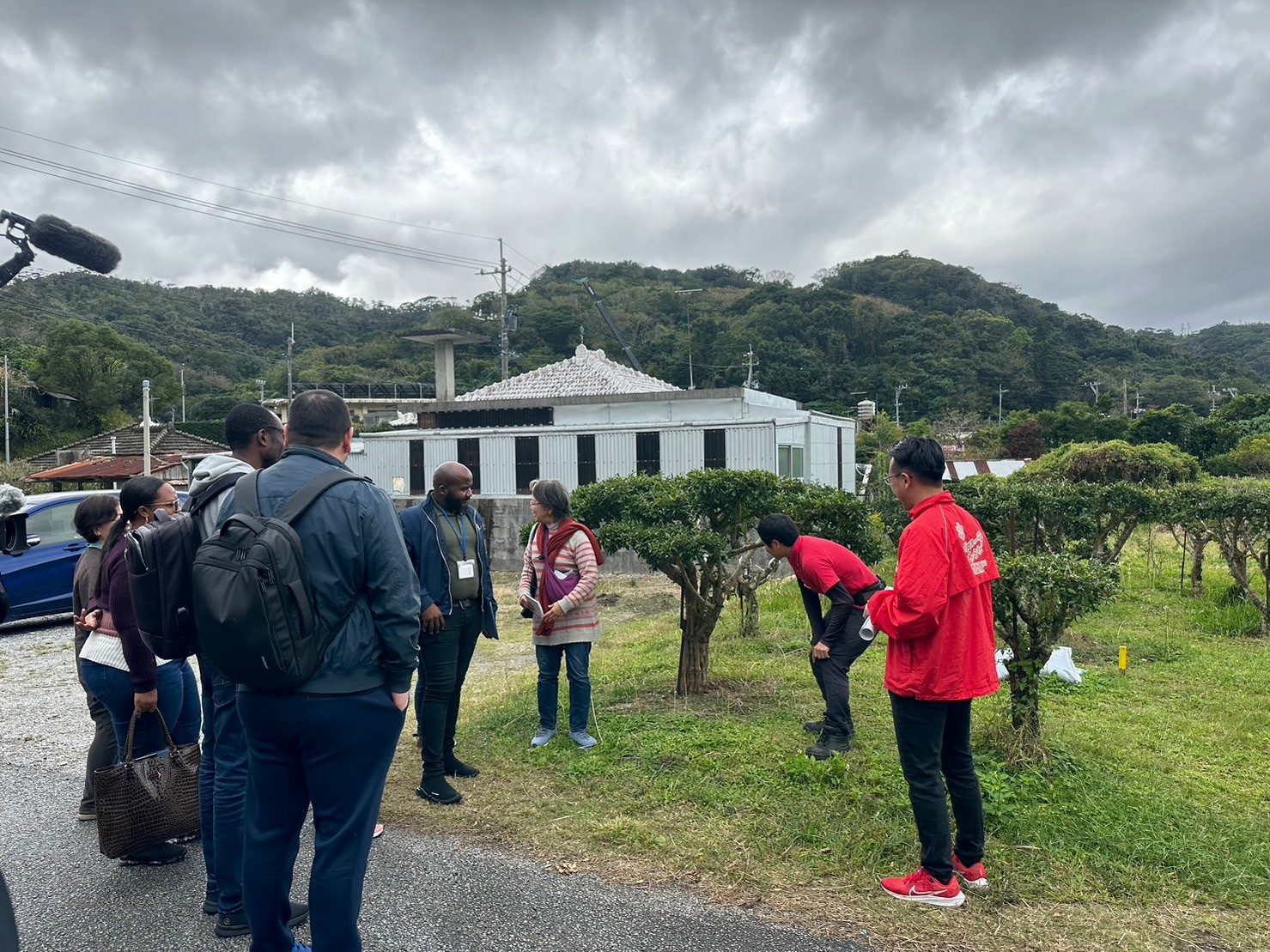 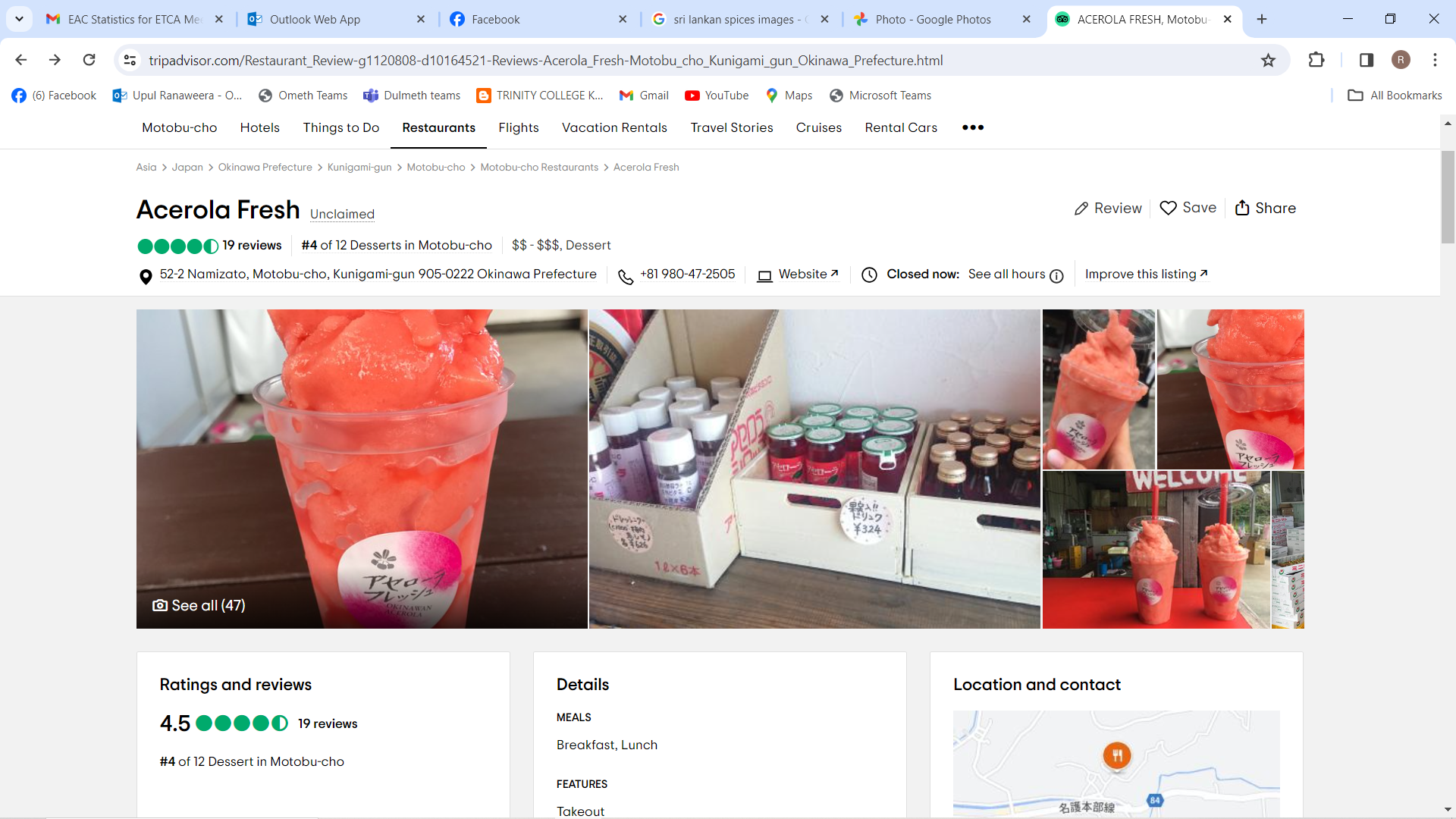 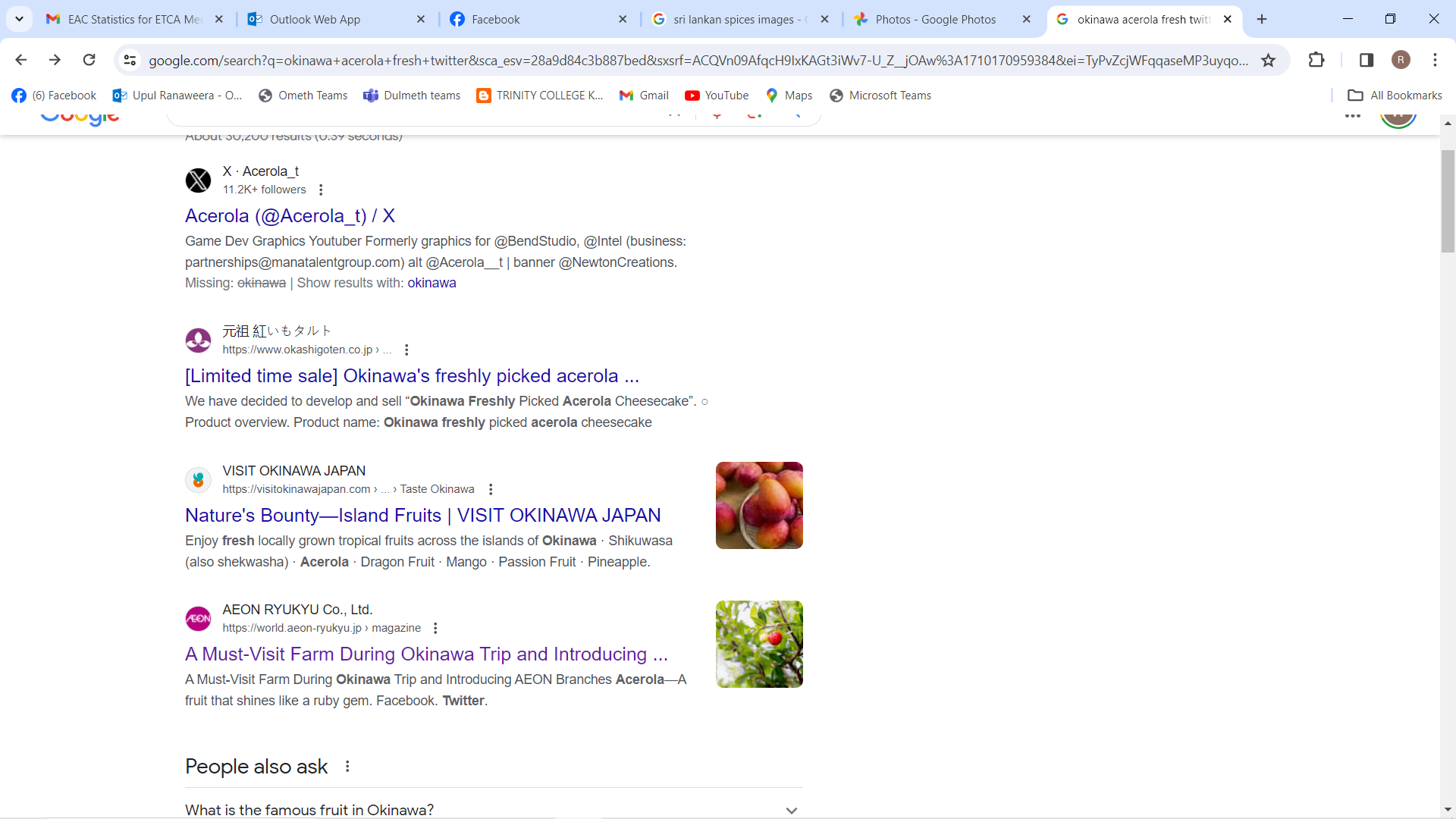 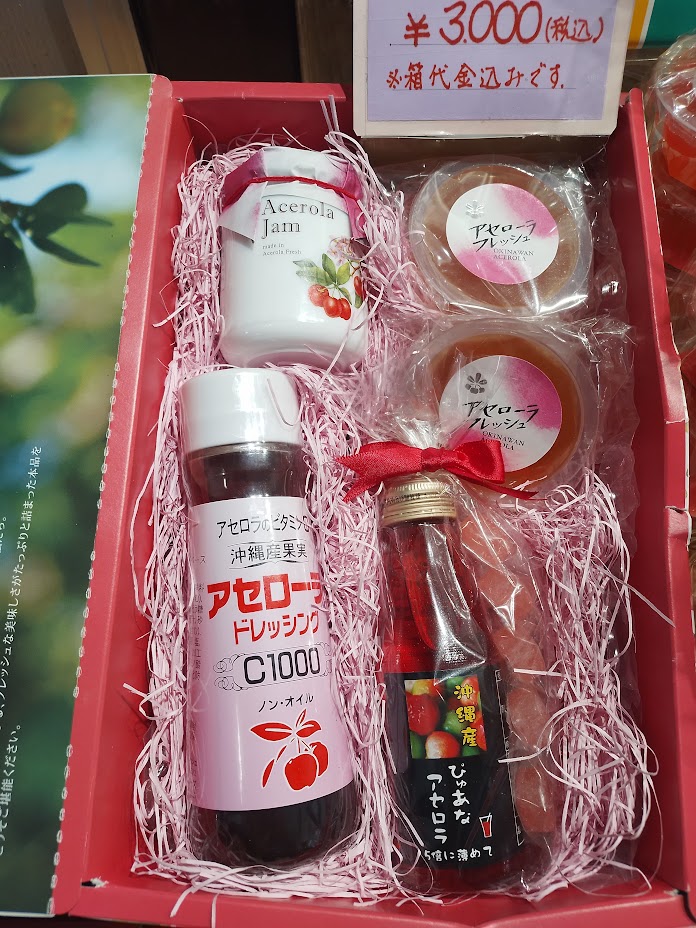 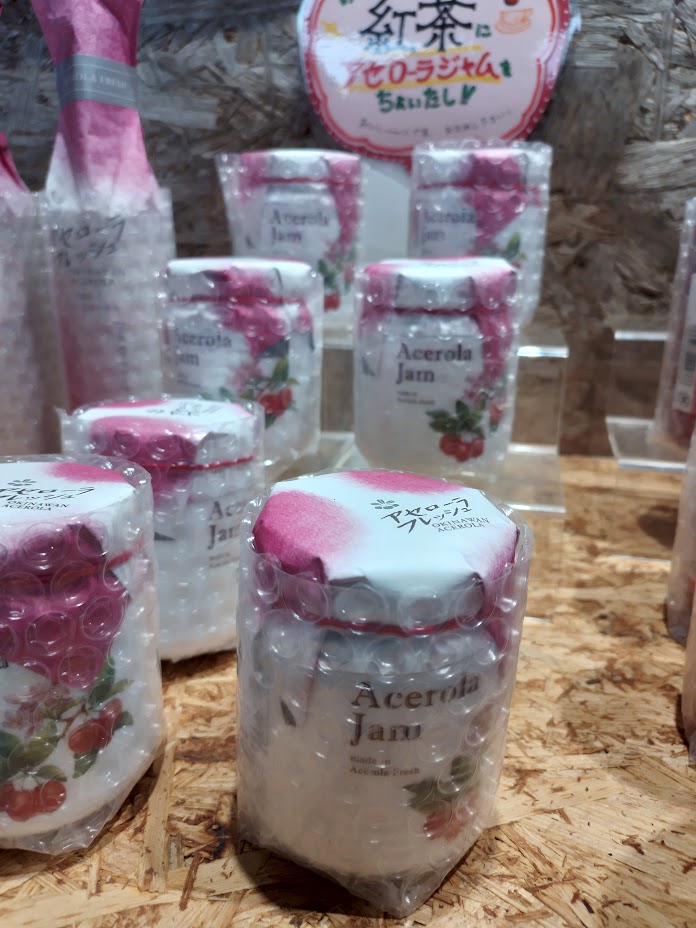 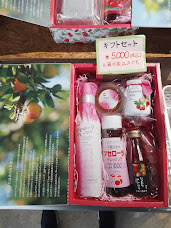 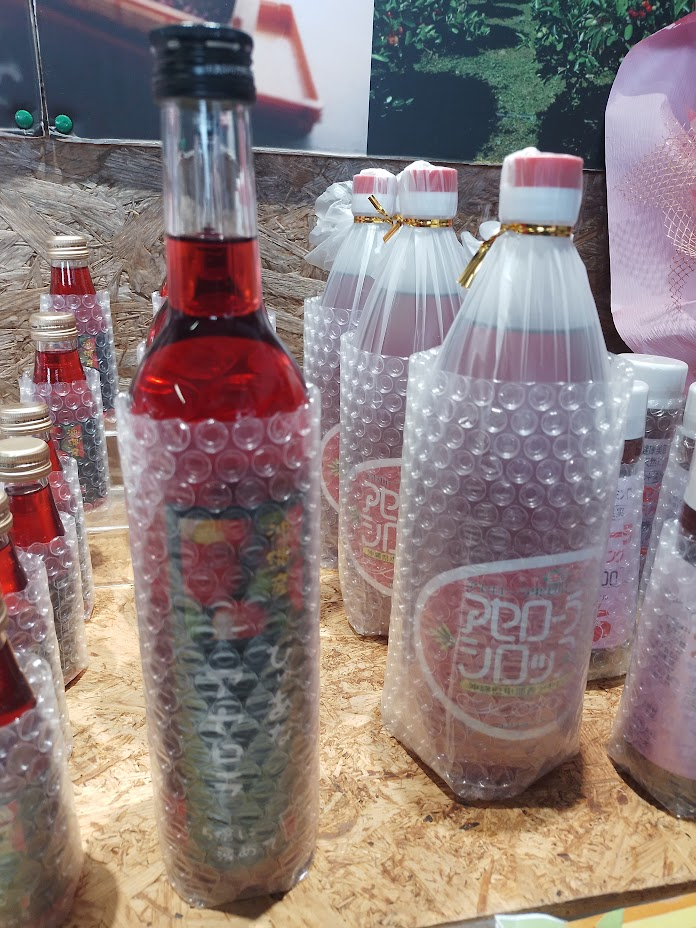 Certification
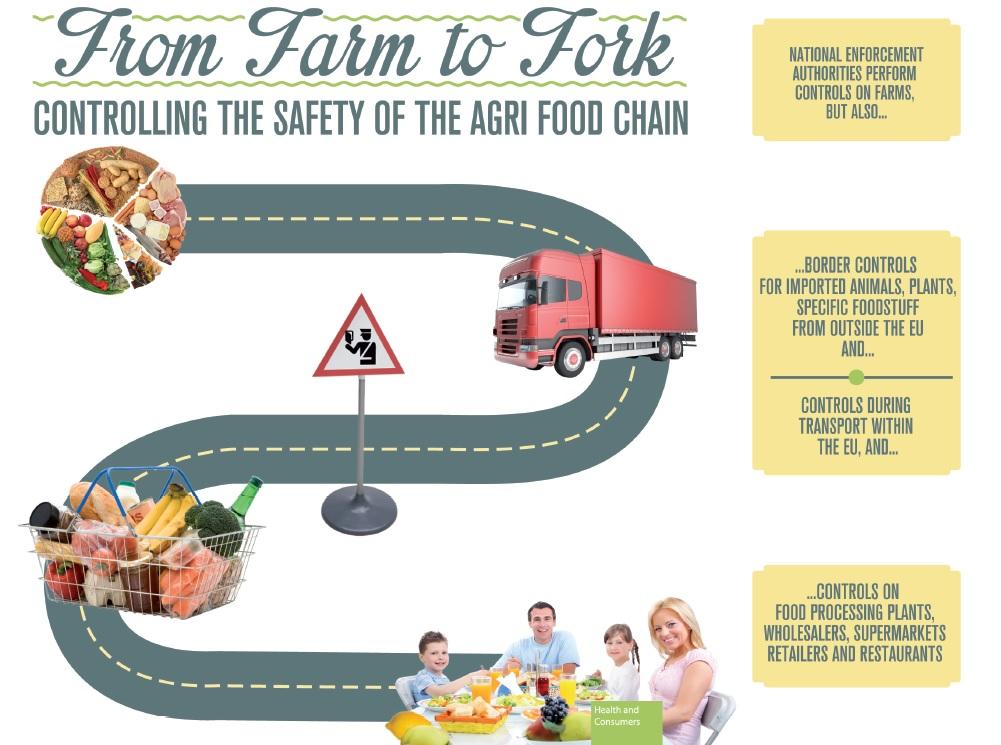 What is Standard?
A Document that provides
Requirements, Specifications, Guidelines or Characteristics
Which consistently ensures
Materials, Products, Process and Services
Are fit for their purpose.
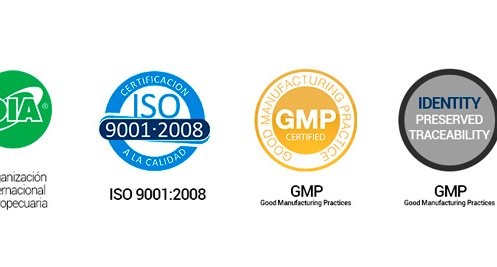 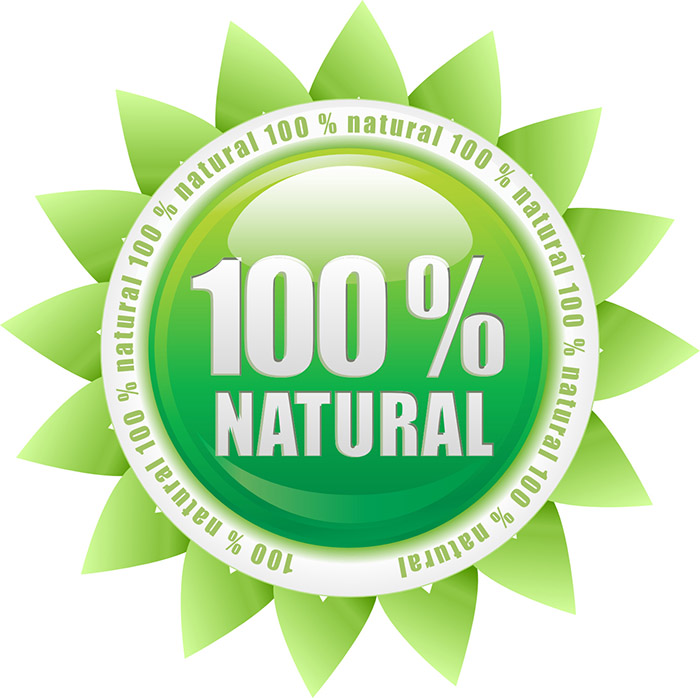 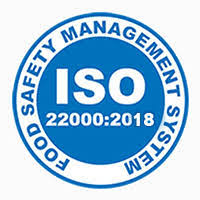 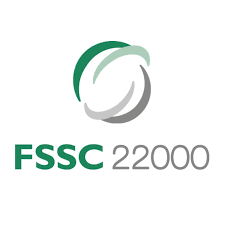 Quality related  issues
Quality parameters
Moisture content
Volatile oil
Sulphur dioxide (SO2)
Pesticides
Mold/ Fungi, insect species. 
Heavy metals
Mycotoxins
Bulk Density
Microbiology
Foreign matter
Extraneous matter
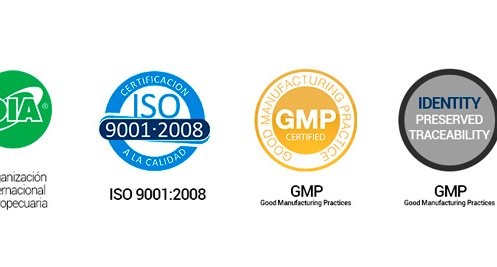 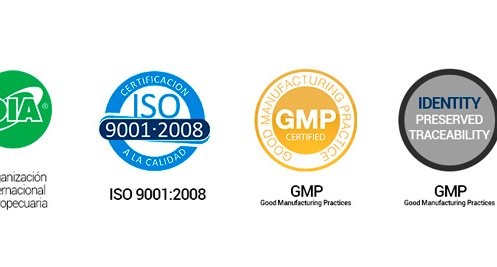 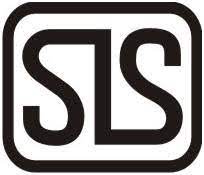 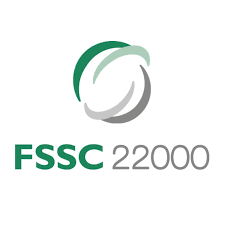 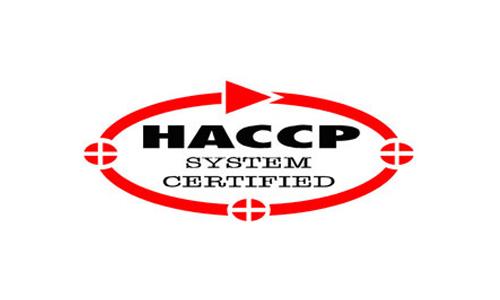 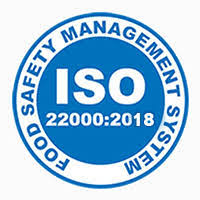 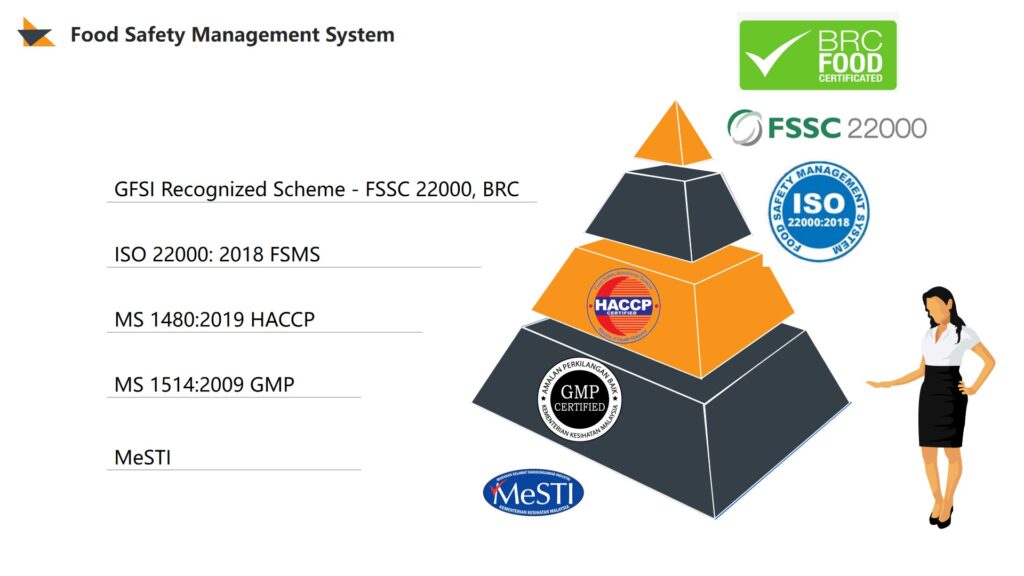 Department of Export Agriculture Post Harvest Assistance Scheme
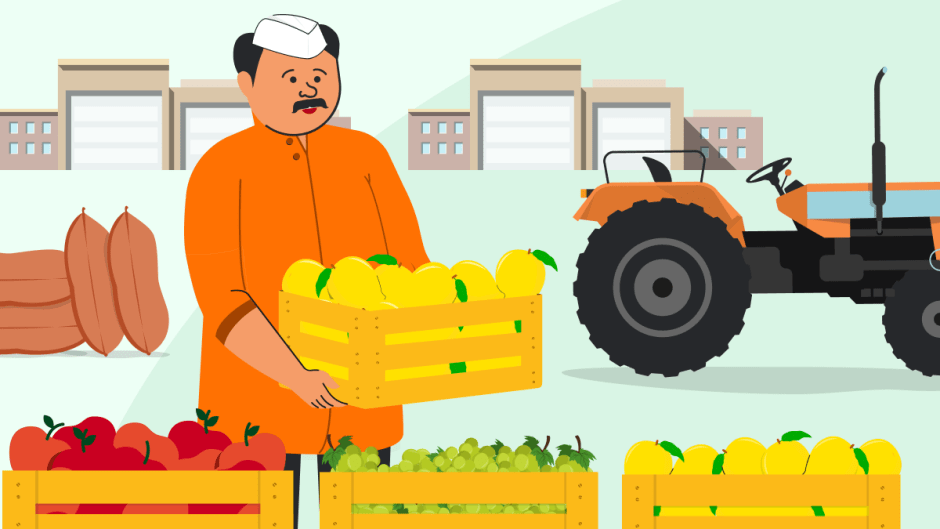 Programs……
Pre Harvest Machinery
Post Harvest Processing  Machinery 
Small /Medium Processing Centers
Central Processing Centers
Essential Oil Distillation Units (New/Repair)
Storage Facilities
Value Addition Industry Facilities
Entrepreneur Assistant Scheme
Post Harvest Machinery
Post Harvest Machinery
Post Harvest Machinery
Post Harvest Machinery
Post Harvest Machinery
Post Harvest Machinery
Post Harvest Machinery
Processing  Centers
Processing  Centers
Processing  Centers
Certification
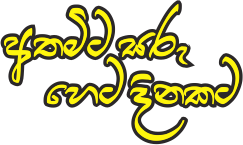 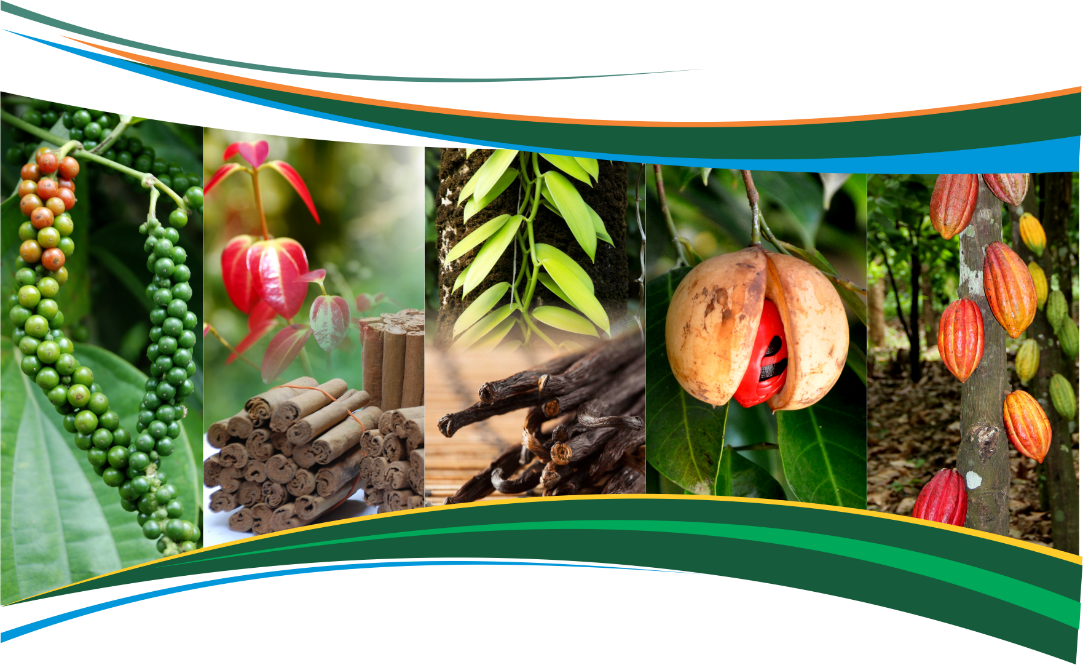 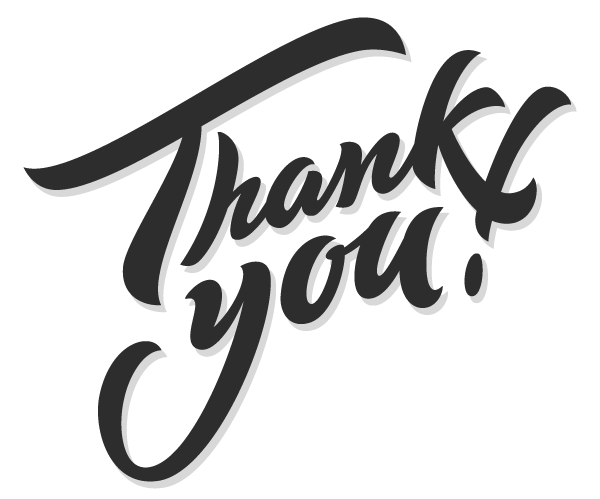 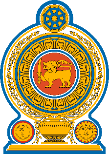 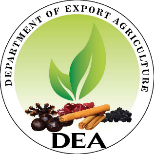 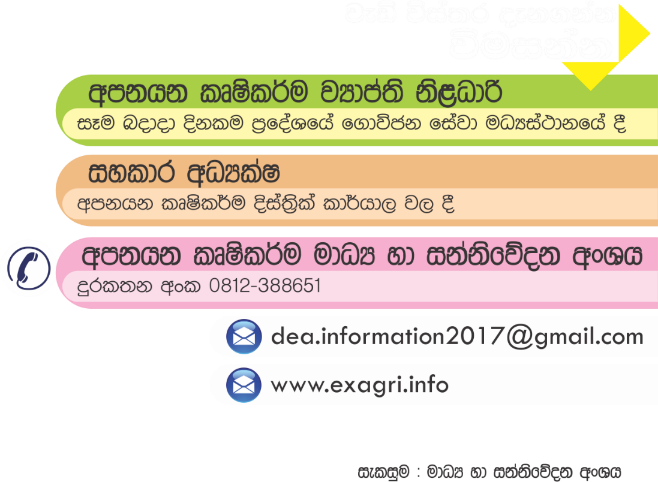 Department of Export Agriculture
For Healthy and Wealthy Tomorrow
51